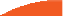 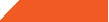 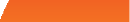 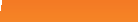 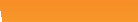 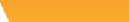 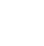 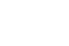 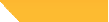 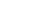 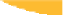 Month 00, 2023	|	Venue	|	City, ST
Sample Title Page Here
Sample Subhead Title Here (if needed)
SMWorld.com |  #SMWorld
Headline
Short and on-point headlines are the best
Lorem ipsum dolor sit amet, consectetur adipiscing elit, sed do eiusmod tempor incididunt ut labore et dolore magna aliqua.
Bullet Point
Bullet Point

Another subhead for this page
Lorem ipsum dolor sit amet, consectetur adipiscing elit, sed do eiusmod tempor incididunt ut labore et dolore magna aliqua.
SMWorld.com |  #SMWorld
Session Title
Firstname, Lastname
Title, Company
SMWorld.com |  #SMWorld
Session Title
Firstname, Lastname
Title, Company
Firstname, Lastname
Title, Company
SMWorld.com |  #SMWorld
Session Title
Firstname, Lastname
Title, Company
Firstname, Lastname
Title, Company
Firstname, Lastname
Title, Company
SMWorld.com |  #SMWorld
Session Title
Firstname, Lastname
Title, Company
Firstname, Lastname
Title, Company
Firstname, Lastname
Title, Company
Firstname, Lastname
Title, Company
SMWorld.com |  #SMWorld
Thank you for attending this session.
Please complete the session evaluation form
SMWorld.com/Eval or on the App.
SMWorld.com |  #SMWorld